Figure 5. The group averaged time-course of the evoked oxy- (red) and deoxyhemoglobin (blue) responses are shown for ...
Cereb Cortex, Volume 26, Issue 6, June 2016, Pages 2790–2799, https://doi.org/10.1093/cercor/bhv139
The content of this slide may be subject to copyright: please see the slide notes for details.
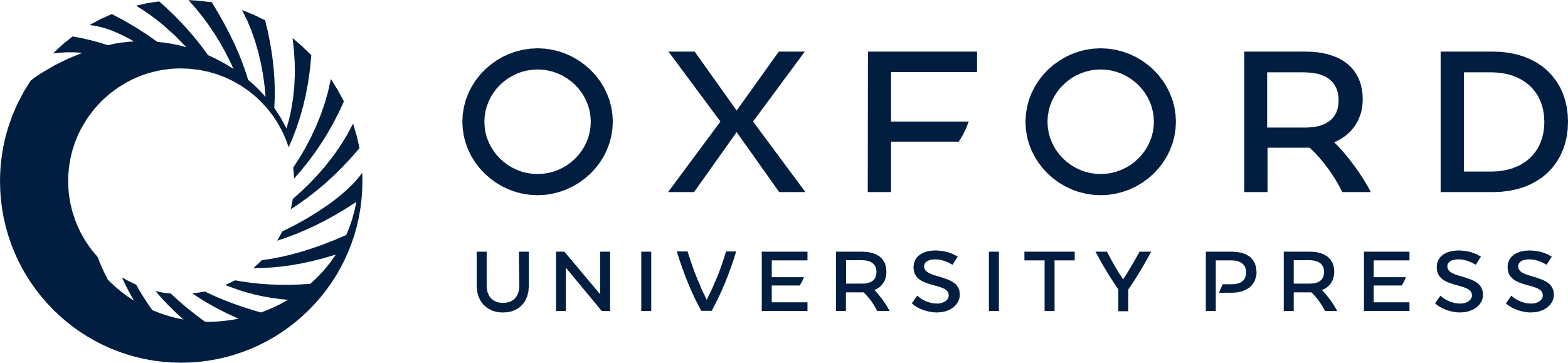 [Speaker Notes: Figure 5. The group averaged time-course of the evoked oxy- (red) and deoxyhemoglobin (blue) responses are shown for the lower and upper groupings of subjects from a median split on age. The data are shown from the average of all significant (P < 0.05) channels on the left and right sides of the probe.


Unless provided in the caption above, the following copyright applies to the content of this slide: © The Author 2015. Published by Oxford University Press. All rights reserved. For Permissions, please e-mail: journals.permissions@oup.com]